Graduation Plans for SBISD Students
Selecting an Endorsement Based on Interests
1
Purpose
To identify the graduation plan options available to SBISD students in order that parents can help their student select the best graduation plan
To identify the data that may assist in the selection of a graduation plan
2
Focus
“The focus of HB 5 is to make sure every student graduates prepared for college and a career by creating flexibility for students to pursue their passion.”
				Senator Dan Patrick
3
SBISD 5-year Plan
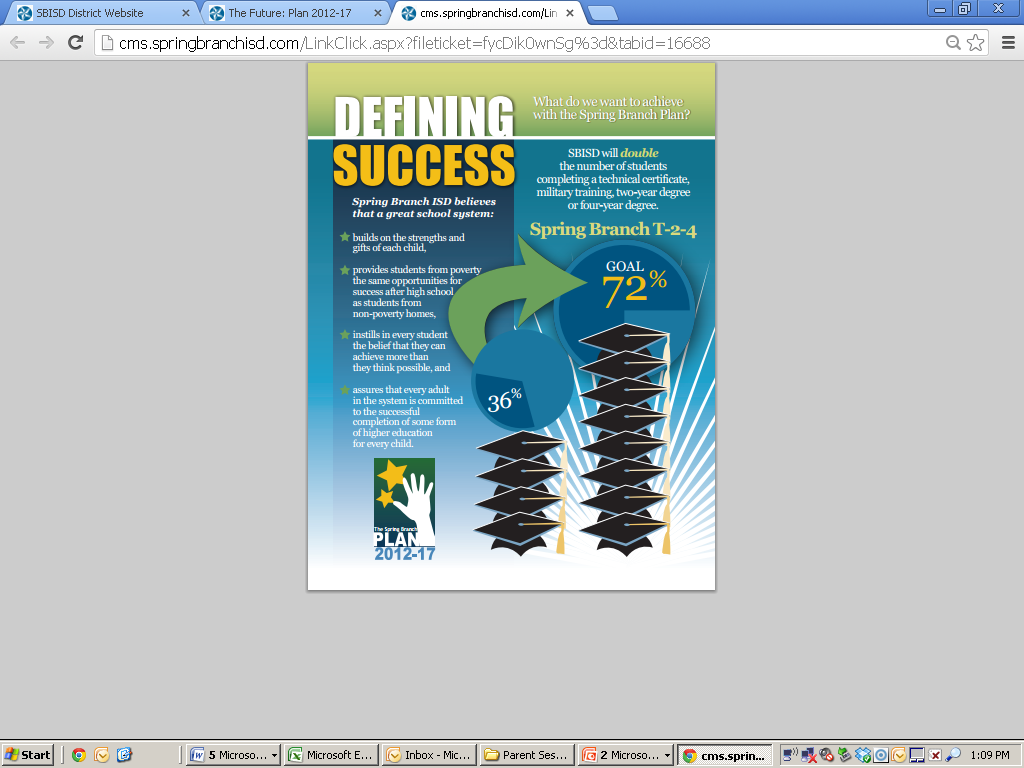 4
Testing – End of Course Exams
Number of exams reduced from 15 to 5:
Algebra I
English I and II
U.S. History
Biology
Distinguished Level of  Achievement
To be considered in the “Top 10% of the Class”
Algebra II Success
Graduate with an Endorsement
6
SBOE is making final determination on coursework for Endorsements
Options under HB 5
High school students have the opportunity to graduate on the Foundation Plan with Endorsements or the Foundation Plan
Students who graduate on the Foundation Plan are eligible to be accepted to a 4-year university in Texas
7
Students Entering 9th Grade
Each student selects (in writing) an Endorsement
The student and his parent(s) are advised of the benefits of graduating on the Foundation Plan with Endorsements
Endorsements can be changed at any time
8
Students Entering 9th Grade
May move to the Foundation Plan without Endorsements after 10th Grade year
SBISD encourages every student to graduate with an Endorsement
Parent/Guardian must give written permission to move to the Foundation Plan
9
Original Credit Opportunities
Original Credit by Exam
Virtual School
Night School
Mini Sessions
10
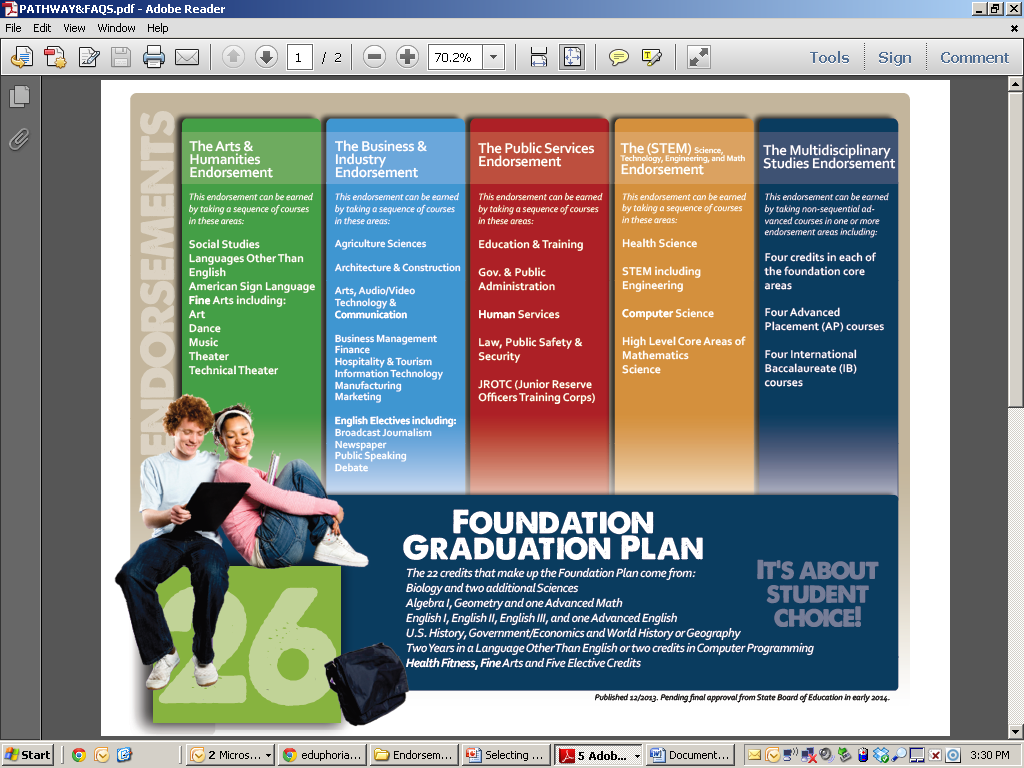 Endorsements – 26 credits
Arts and Humanities
Business and Industry
Public Service
STEM
Multidisciplinary
12
Foundation Plan Requirements
ELA – 4 credits
Math – 3 credits
Algebra II not required at this time
Social Studies – 3 credits
Science – 3 credits
13
Foundation Plan Requirements (cont.)
Foreign Language – 2 credits
Fine Art – 1 credit
Physical Education – 1 credit
Electives – 5 credits
Total – 22 Credits
14
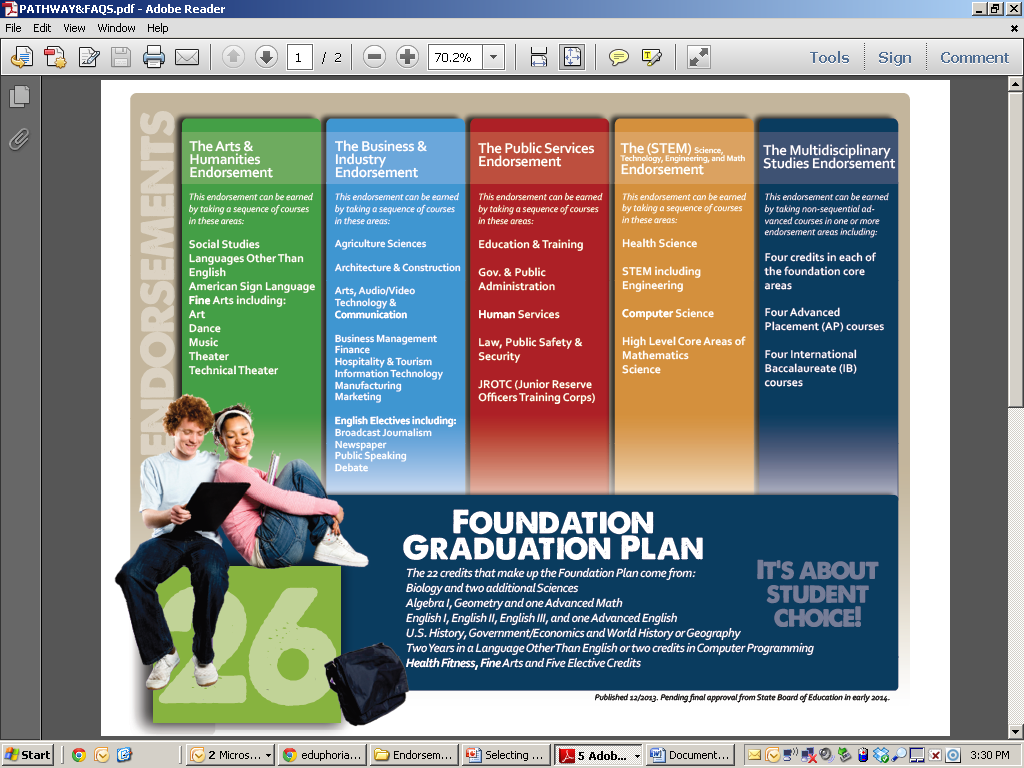 Choosing an Endorsement
Counselors will assist students in creating their four-year plans and making their 9th grade course selections
A student’s Endorsement may change as his/her interests change
16
What will your student choose?
What does your student enjoy doing?
What careers interest your student?
What does your student want to do after high school?
17
Arts & Humanities
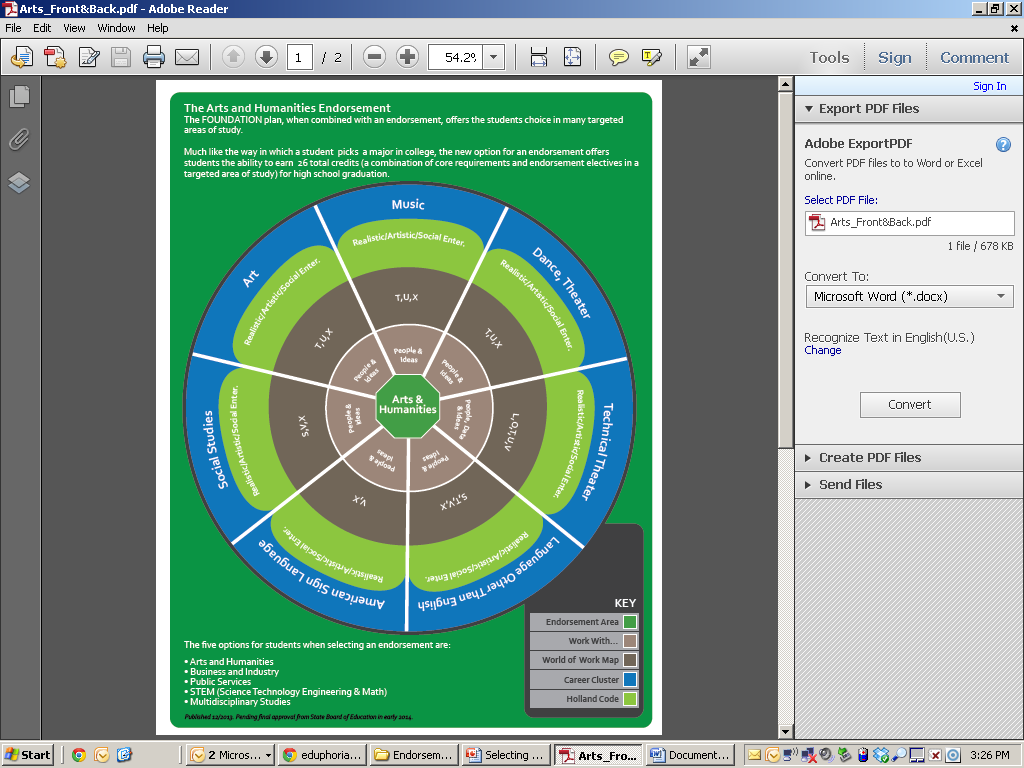 18
Business & Industry
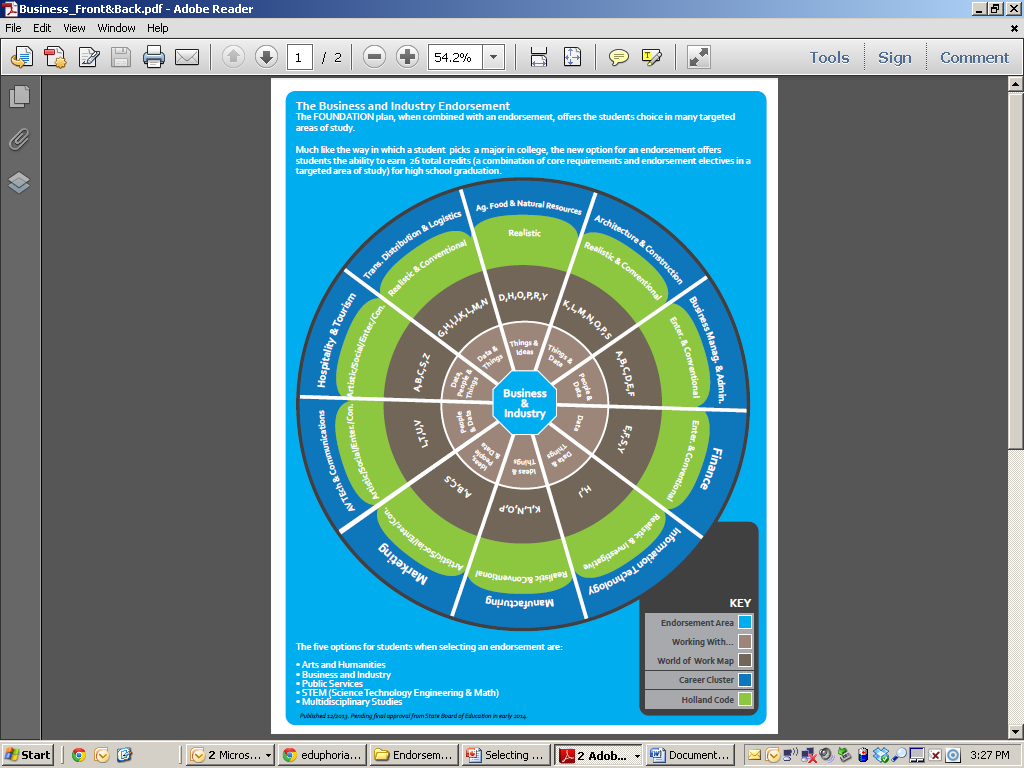 19
Public Services
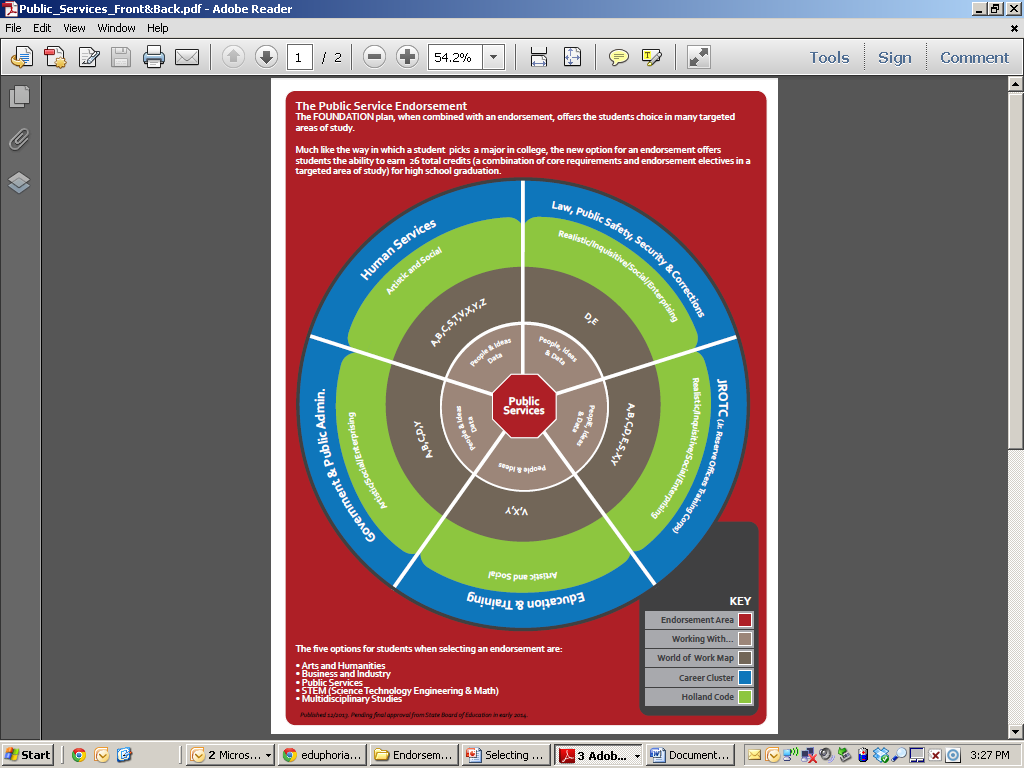 20
STEM
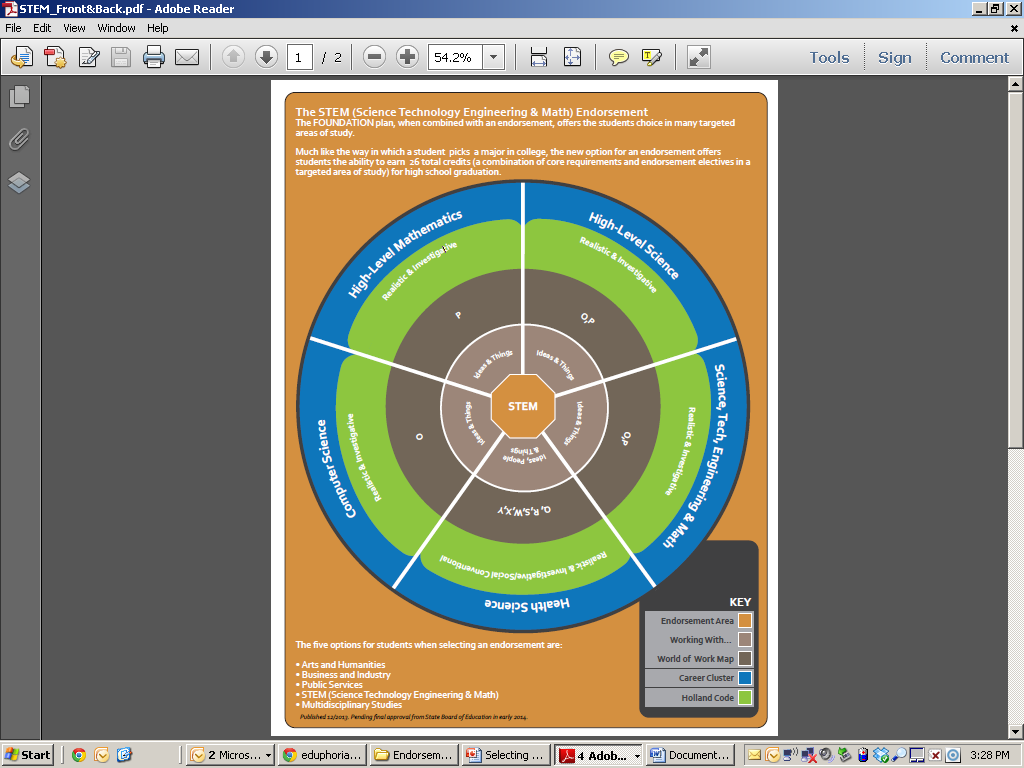 21
Multidisciplinary
Allows students to earn credits in a variety of advanced  courses from multiple content area 
Sufficient to complete Distinguished Level under the Foundation High School Plan
22
Plan Into Action
After a student chooses an Endorsement, they will start to plan for high school
Students will create a Personal Graduation Plan you must sign
Before the end of the year, students will create a Four-Year Plan in Naviance
23
KEY POINTS TO REMEMBER
Endorsements may be changed at any time
Your student’s Four-Year Plan may change 
The counselors are here to assist you in this process
24